Mobilná aplikácia na výpočet akustických difúzorov
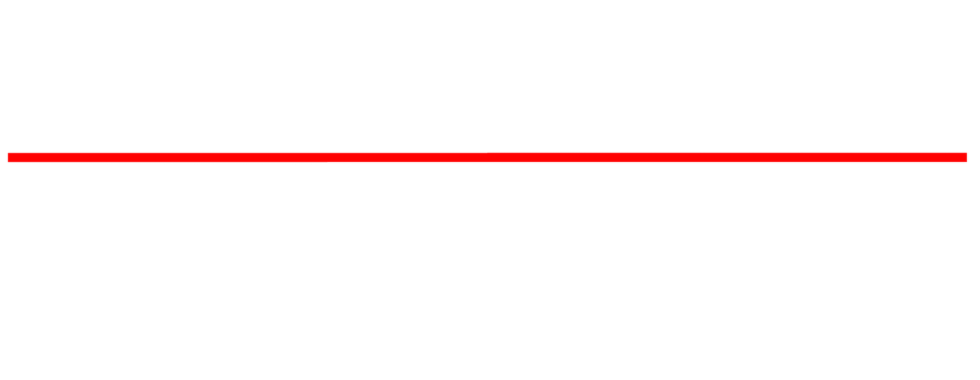 Vedúci práce: RNDr. Ľubomír Antoni, PhD.
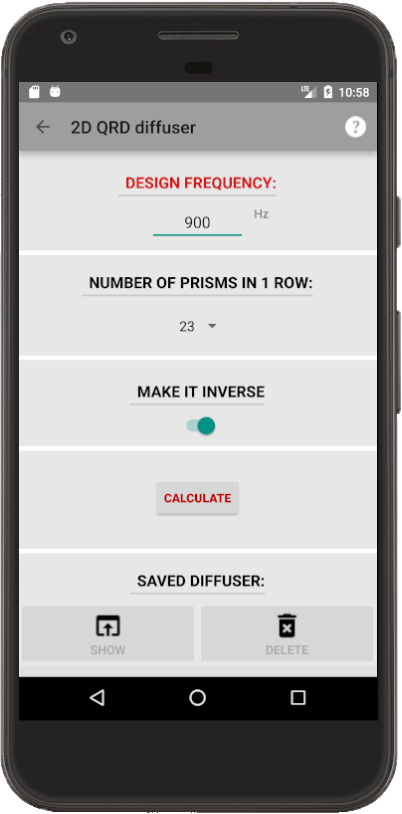 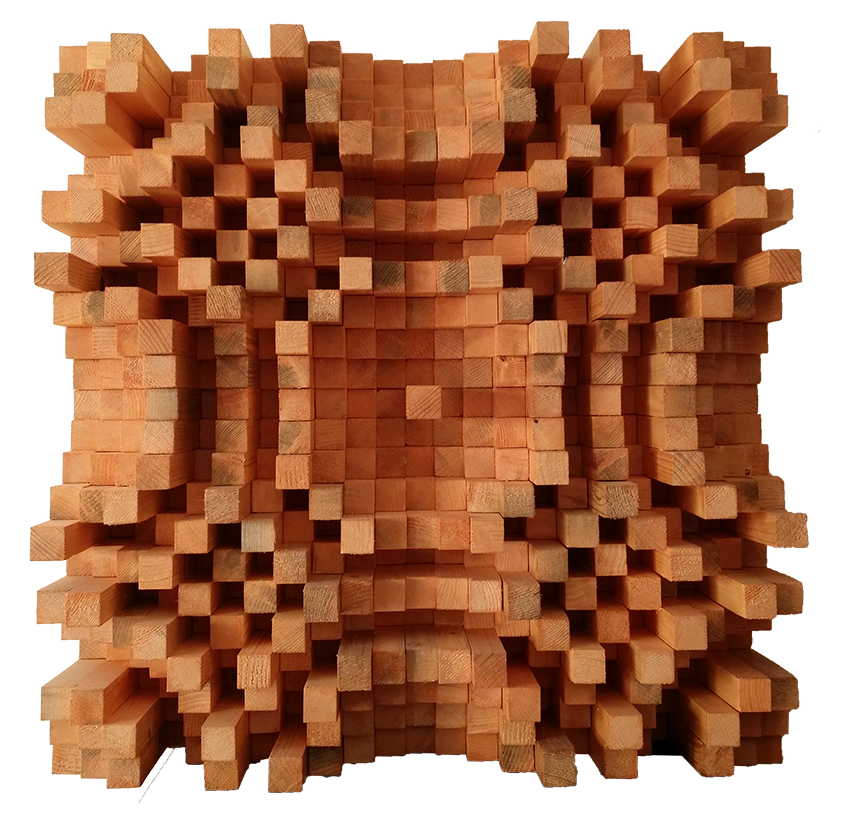 Akustický difúzor
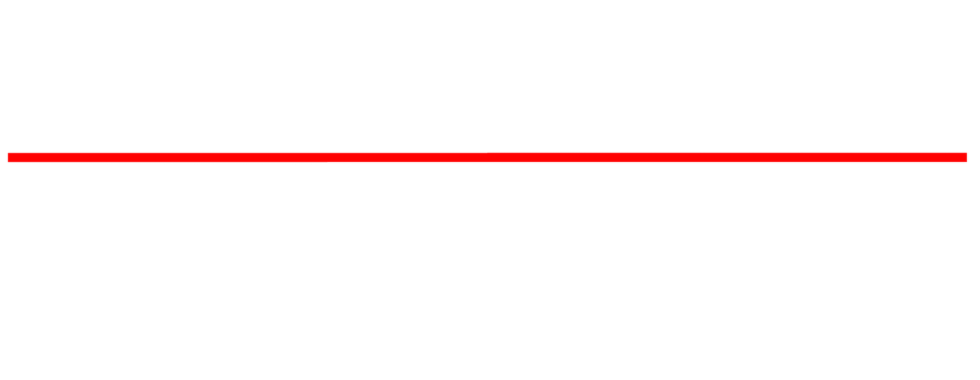 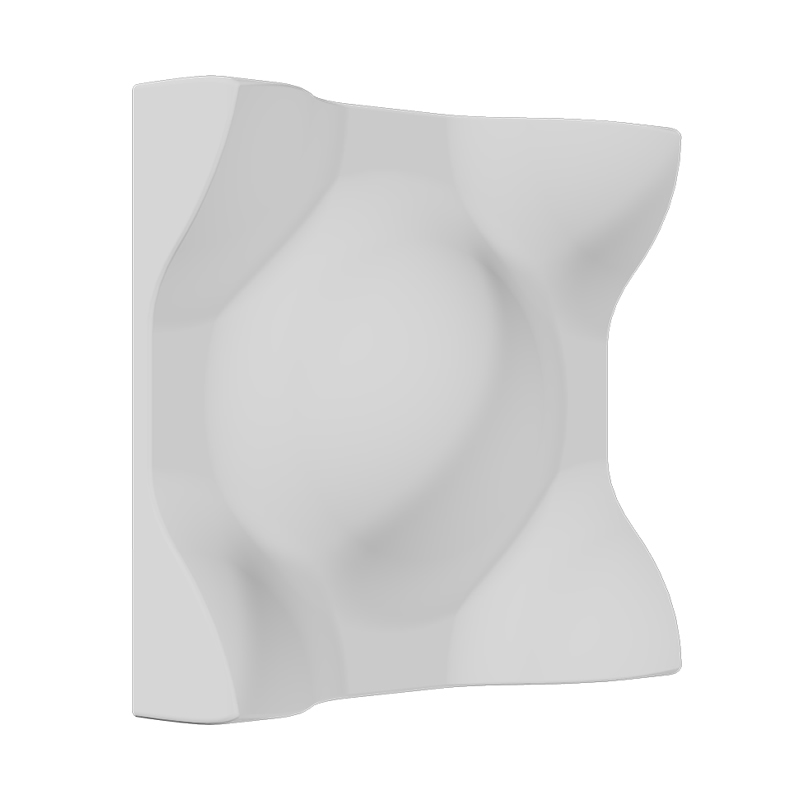 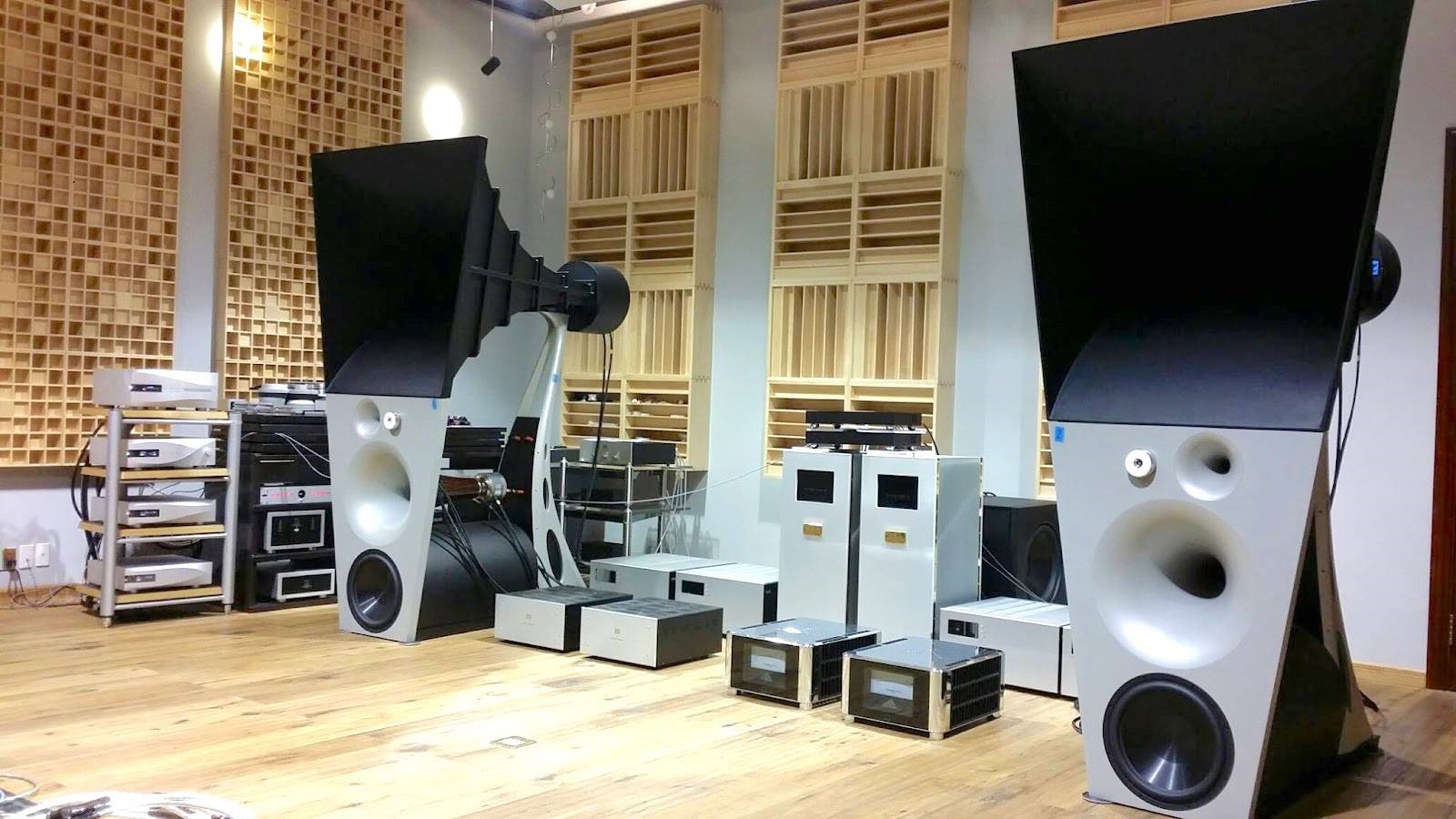 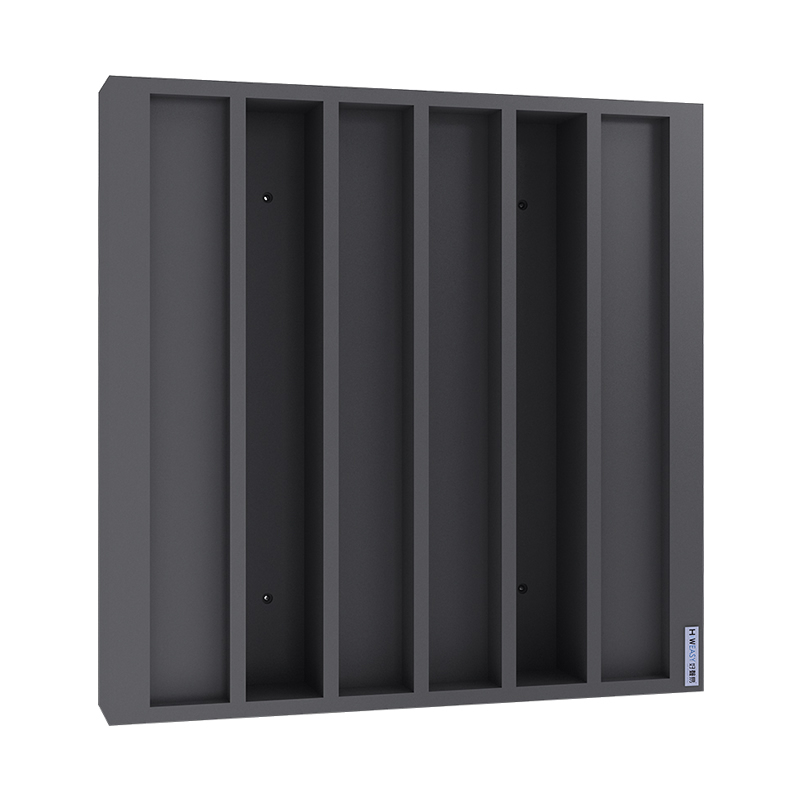 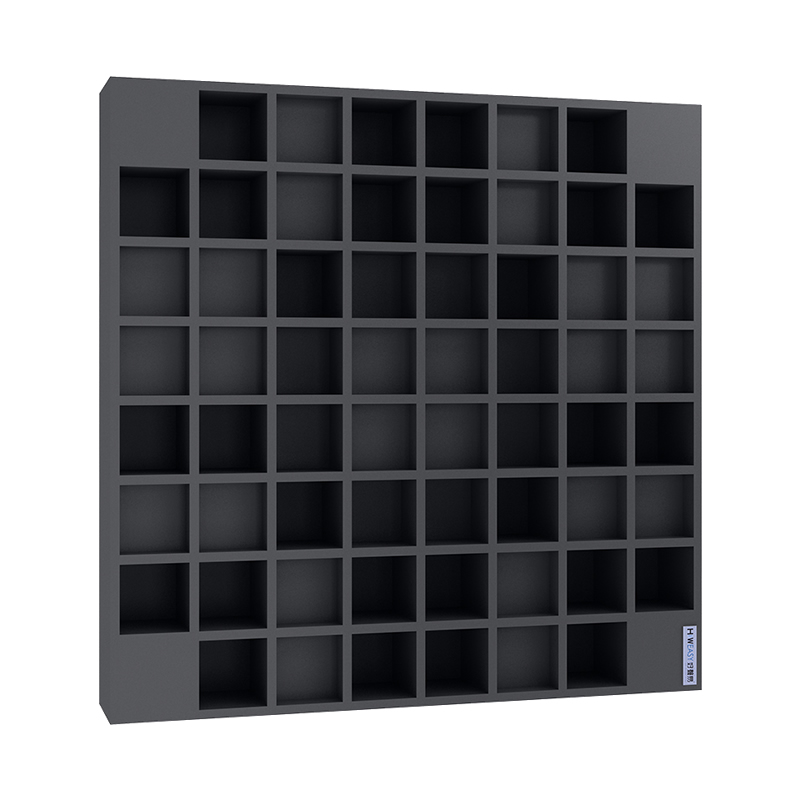 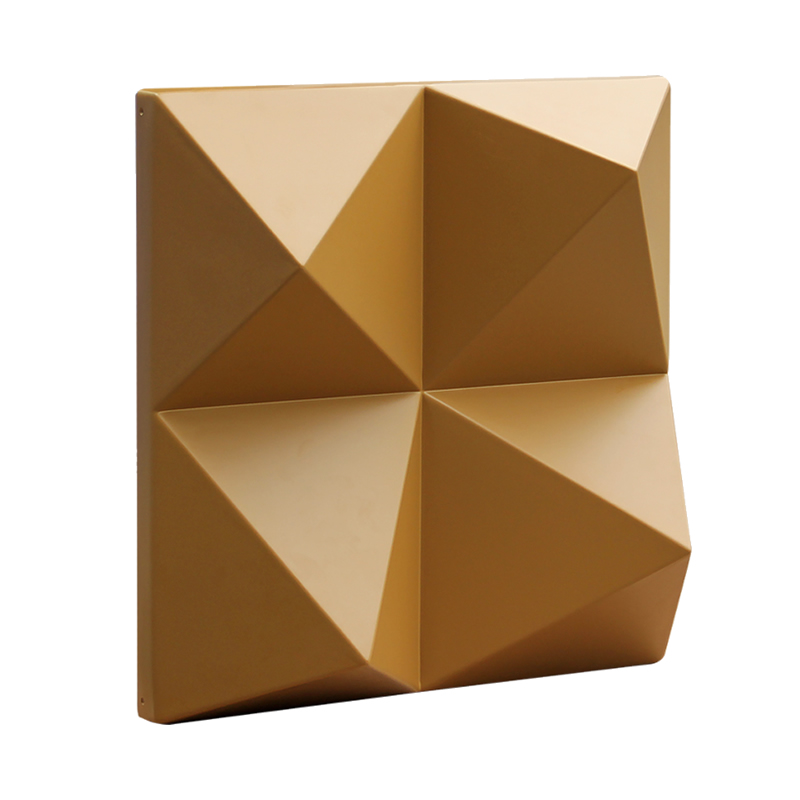 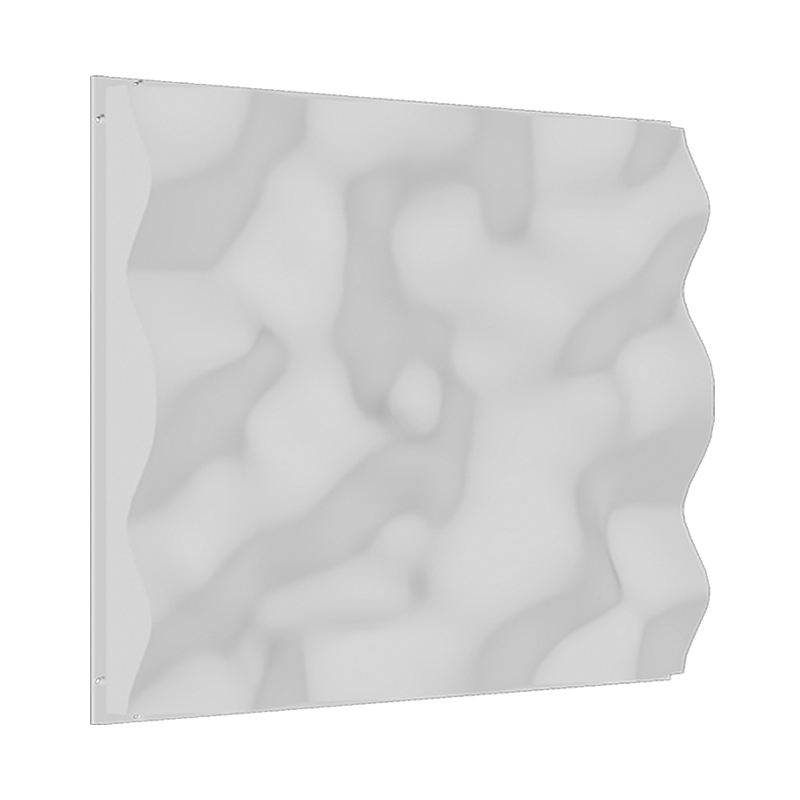 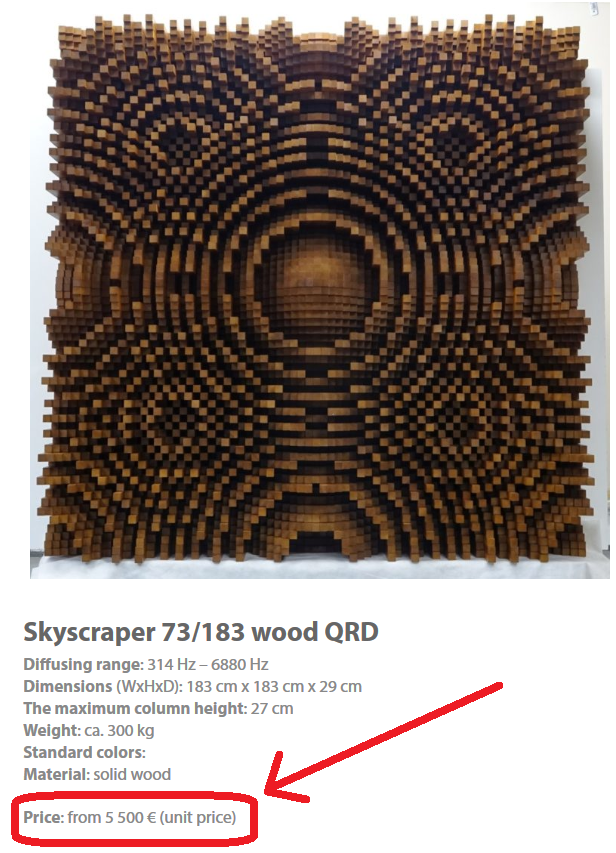 Problém
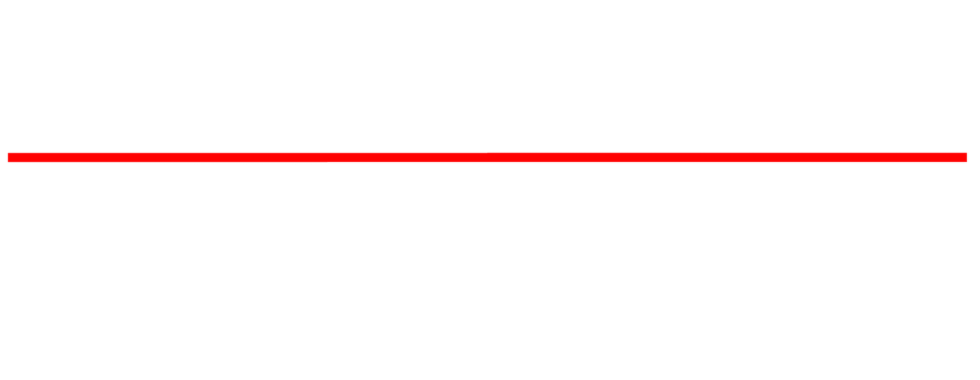 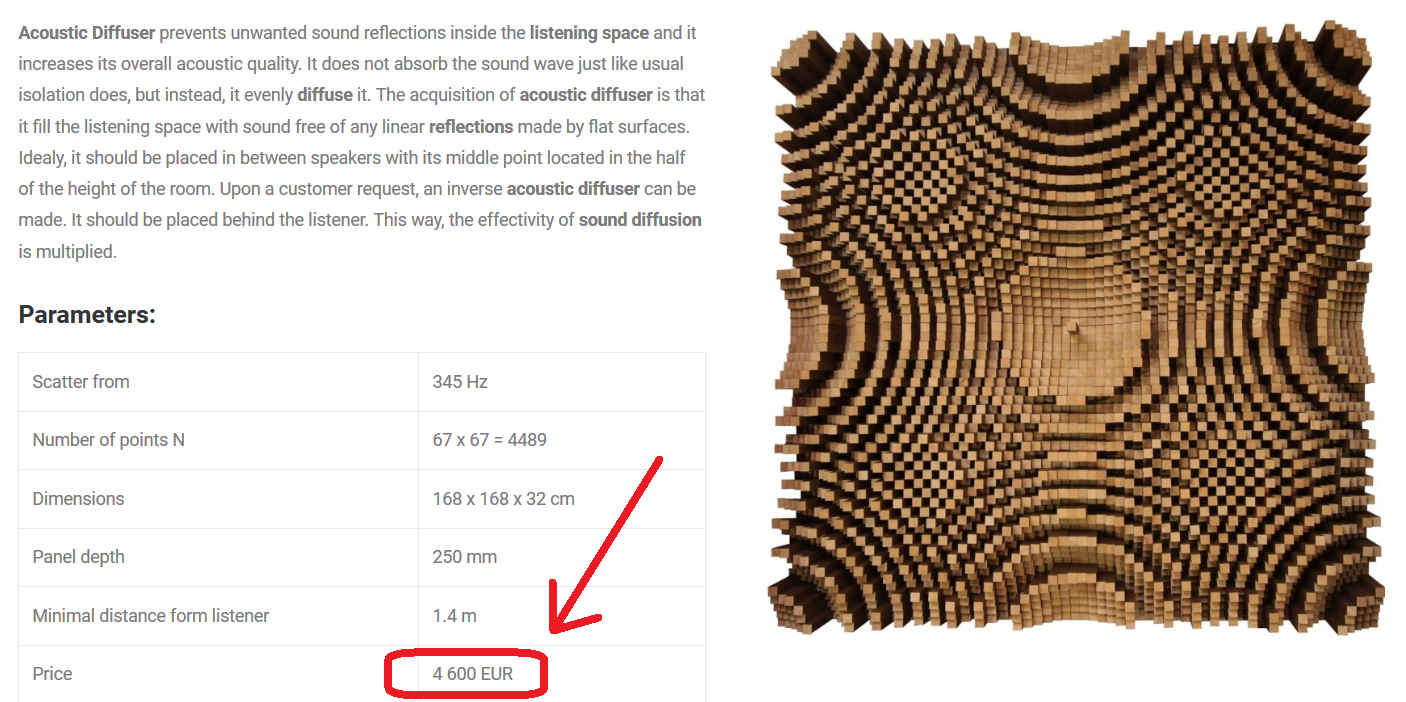 Existujú iba počítačové aplikácie

Výpočty pri existujúcich aplikáciach nie až tak presné

Cena difúzorov
Motivácia
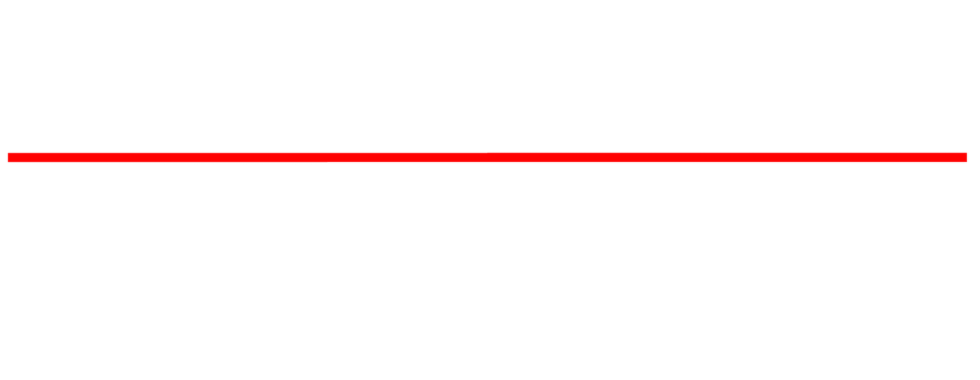 Mať možnosť postaviť si vlastné a dobre prepočítané akustické difúzory za zlomok ceny! 
Zvýšiť efektivitu a pohodlie pri výrobe vďaka mobilnej aplikácii
Vytvorenie aplikácie jednoduchej na pochopenie aj obyčajnými ľuďmi 
Sprístupnenie zosumarizovaných informácií z rôznych zdrojov aj v slovenskom jazyku
Ciele:
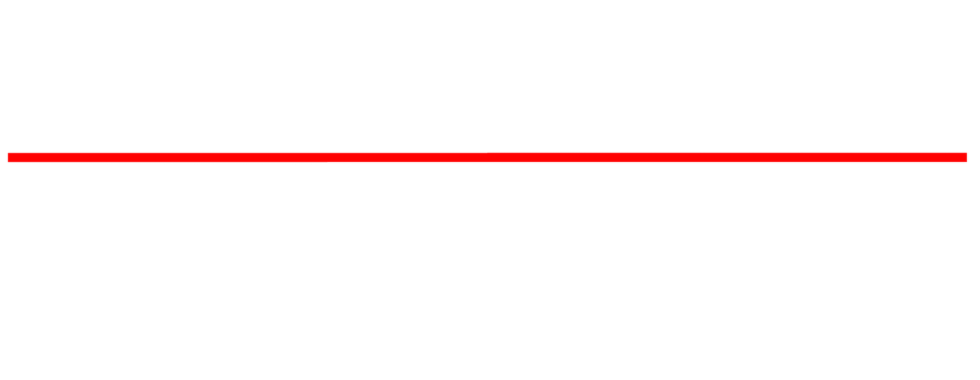 Analyzovať princíp fungovania akustických difúzorov a preskúmať už existujúce aplikácie. 

  Navrhnúť model pre výpočty viacerých typov akustických    difúzorov.

Implementovať navrhnutý model pre výpočty akustických difúzorov.

Popísať výhody navrhnutého modelu a vytvorenej mobilnej aplikácie oproti dostupným riešeniam.
Existujúce Aplikácie:
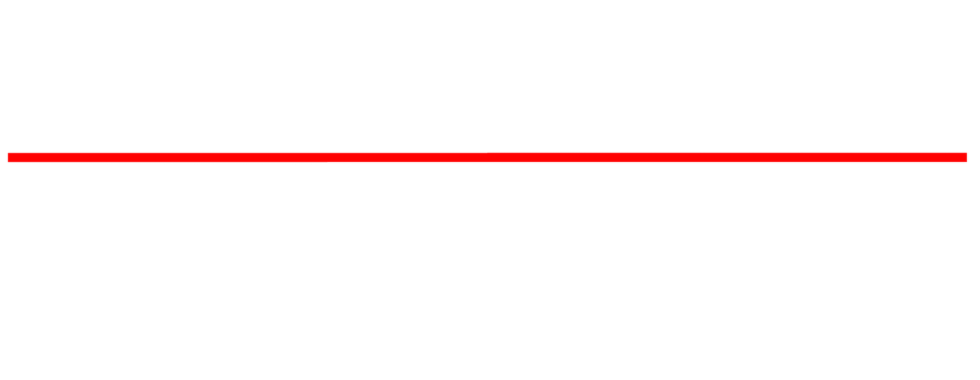 Acoustic Calculator
QRDude
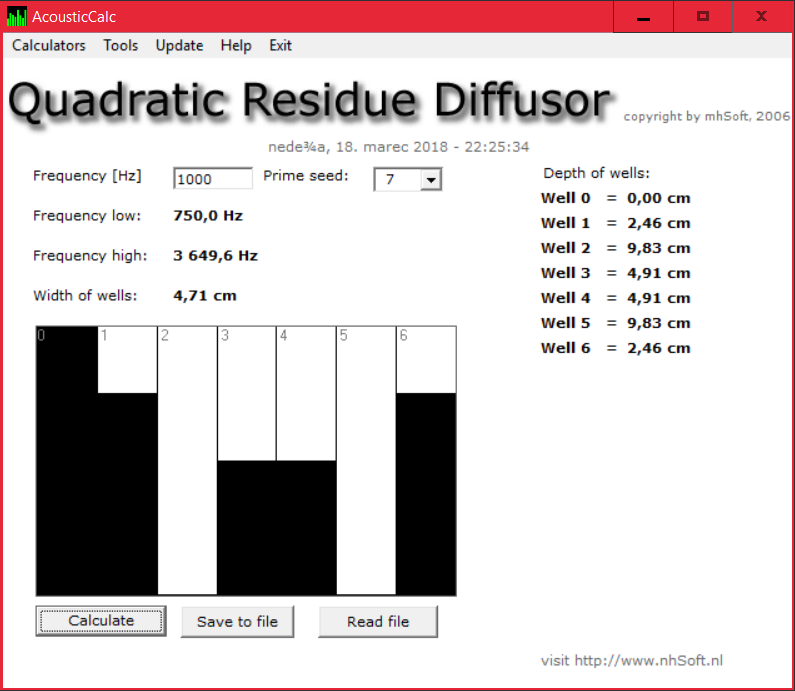 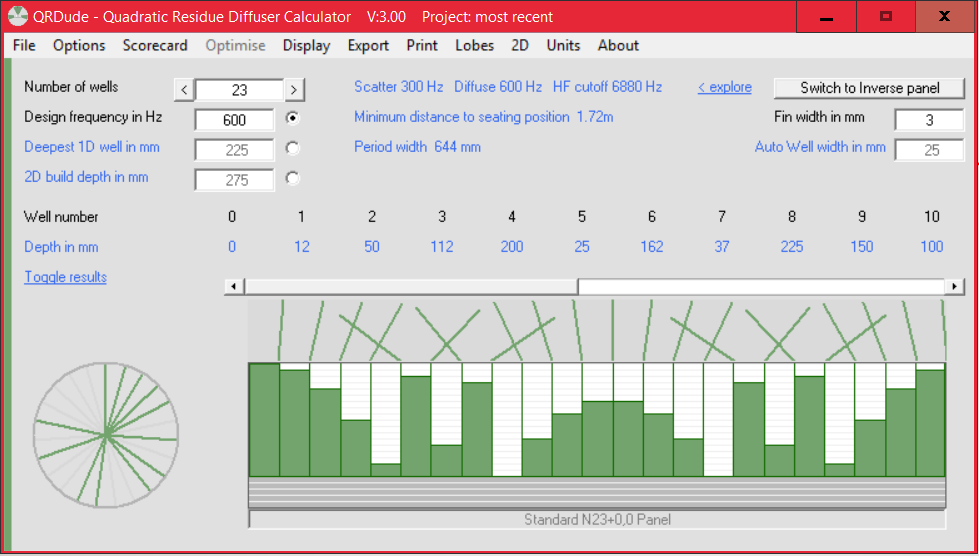 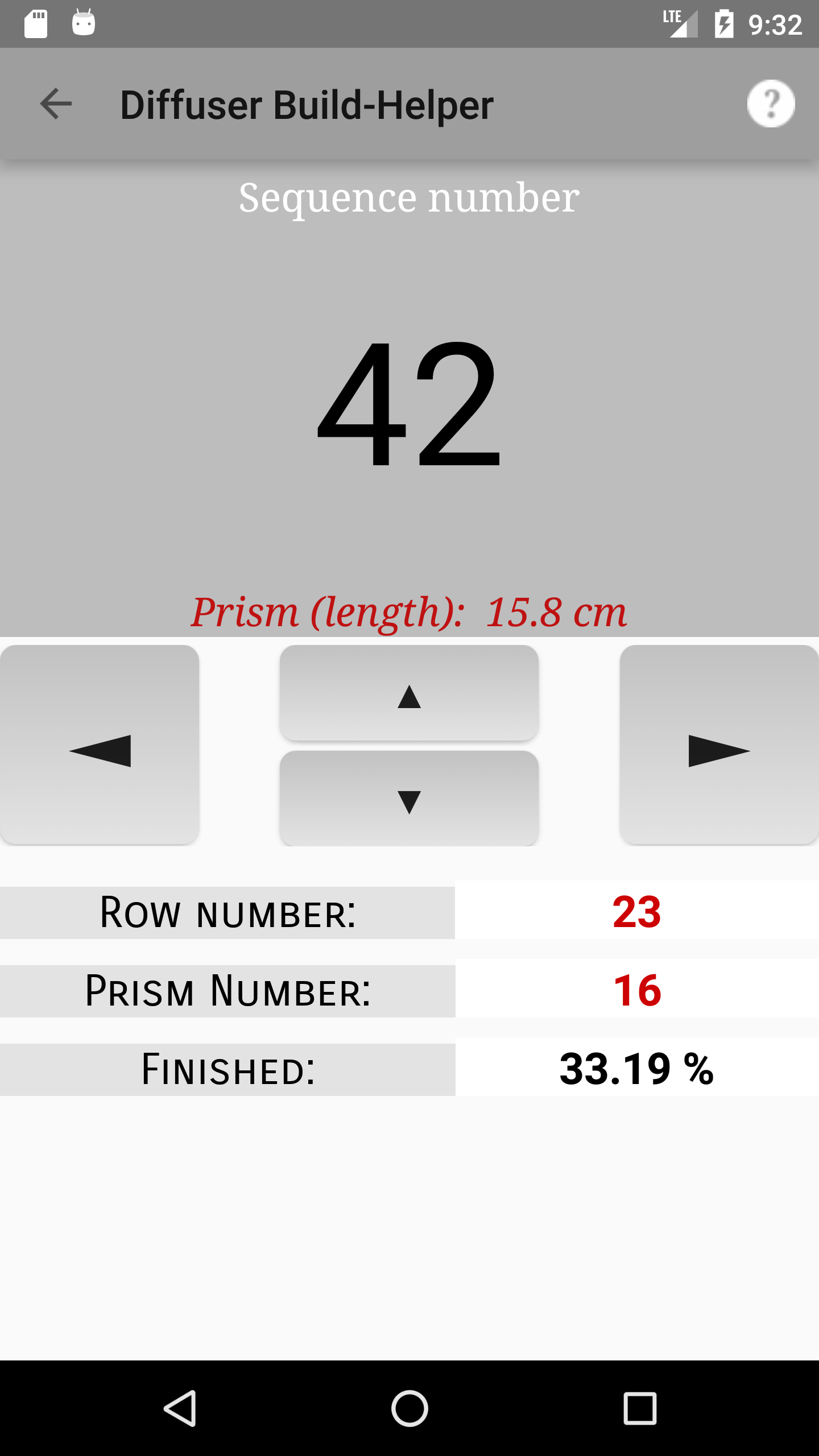 Výhody mobilnej aplikácie:
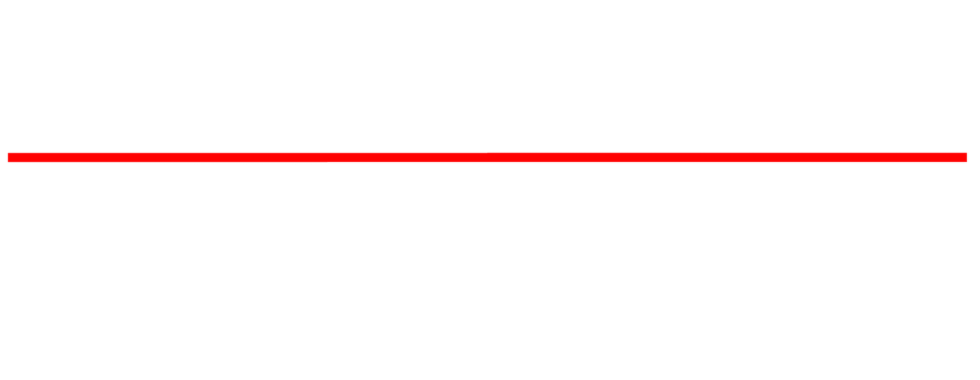 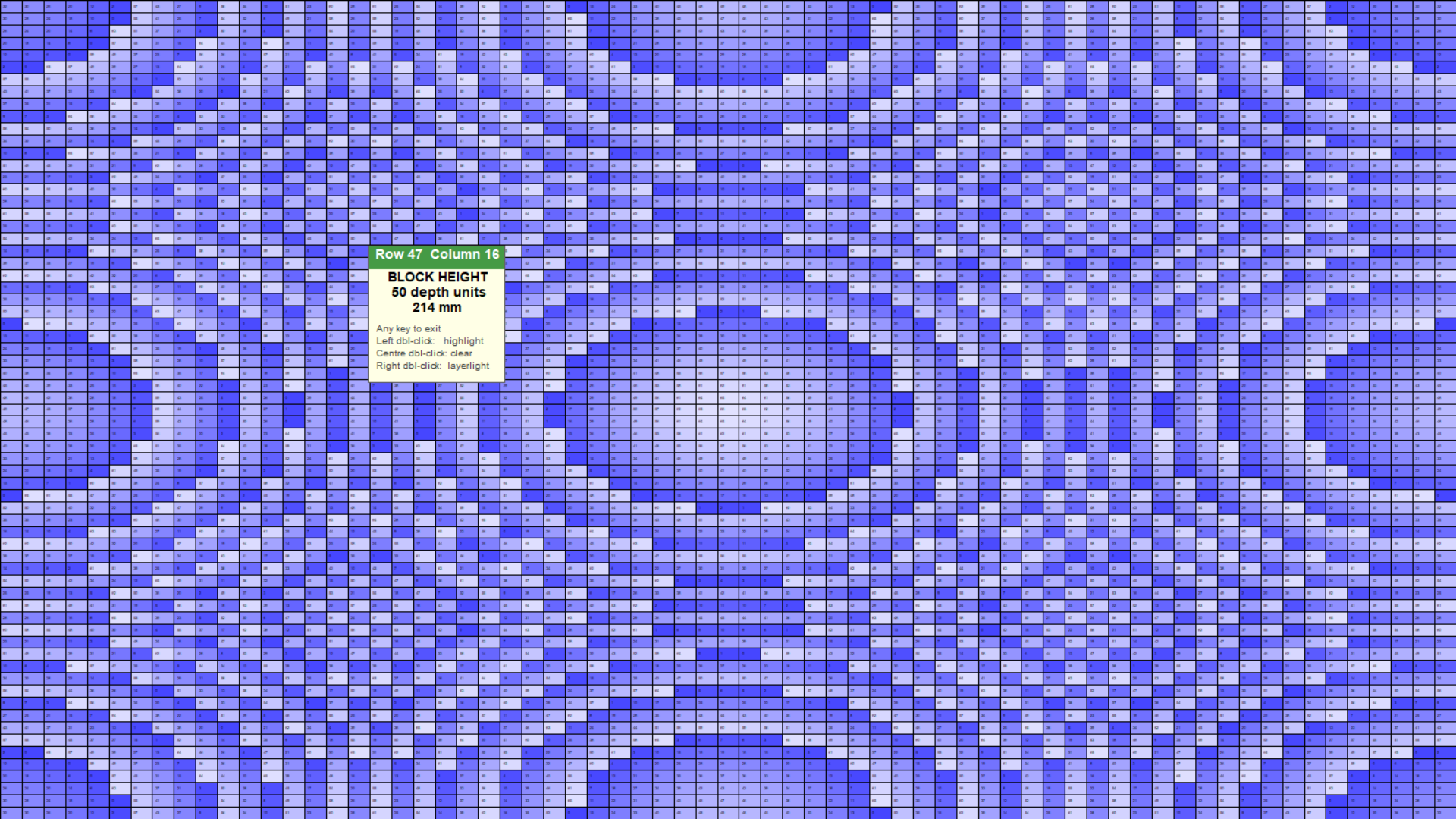 Implementované výpočty
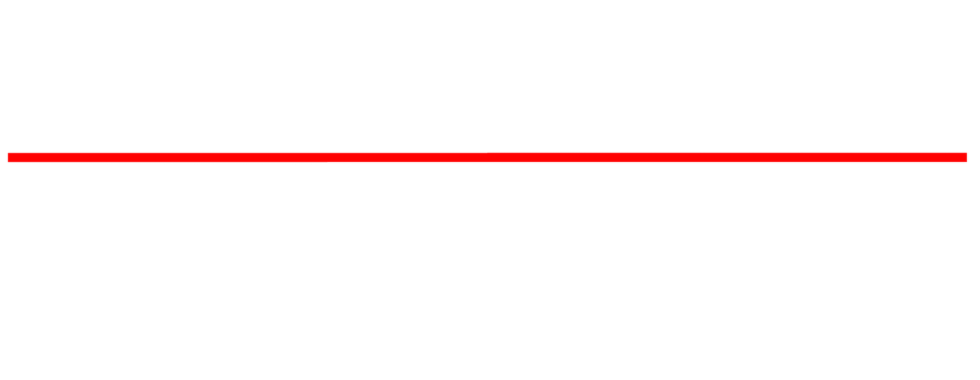 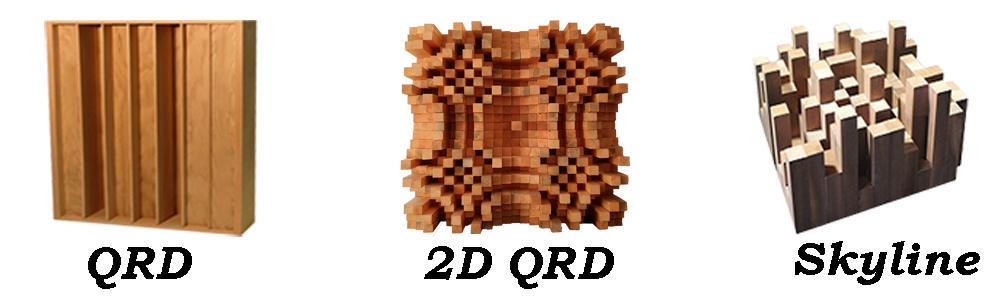 Algoritmus na výpočet 2D QRD
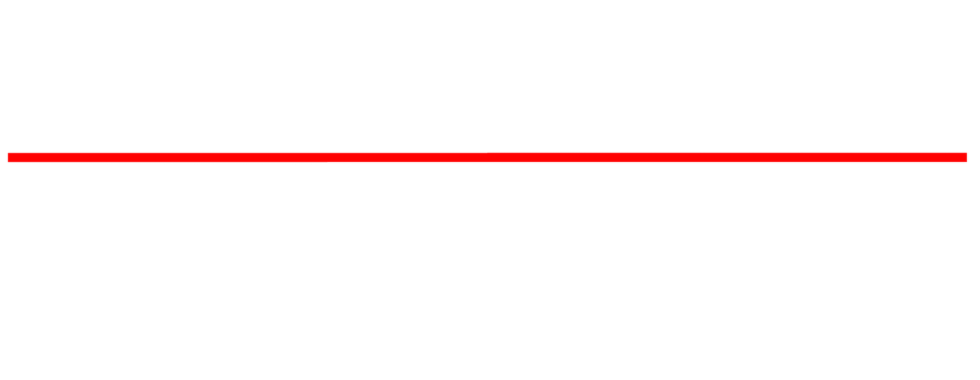 Zvolíme Design frekvenciu a číslo N
Vypočítame vlnovú dĺžku design frekvencie (vzorec č.1)
Následne vypočítame sekvenčné čísla podľa N (vzorec č.2)
Prevedieme sekvenčné čísla z hĺbky na dĺžku (vzorec č.3)
5.   Vycentrujeme sekv. čísla pomocou shiftovacieho algoritmu: 
Presuň o (N – 1) / 2 doprava
Presuň o (N – 1) / 2 dole 
Vypočítame dĺžky jednotlivých hranolov pomocou sekv. čísla (vzorec č.4)

Nastavenie optimálnej šírky jedného hranola:
Vypočítame si odporúčanú šírku podľa Schroedera (vzorec č.5)
Vypočítame dĺžku periódy difúzora (vzorec č.6)
Ak je šírka periódy < vlnová dĺžka design frekvencie:
	  - zväčšíme šírku hranola o 1 mm a kontrolujeme znova
       Ak je šírka periódy > vlnová dĺžka design frekvencie:
	  - zmenšíme šírku hranola o 1mm a kontrolujeme znova
       Ak šírka periódy = vlnovej dĺžke || po zväčšení o 1 bude šírka > vlnová dĺžka:
	  - získali sme optimálnu šírku hranola pre najširší frekvenčný rozsah
Popri celom tomto procese musíme dávať pozor aj na to, že keď má difúzor najdlhší hranol < 40cm tak minimálna šírka hranola je 25mm (a nie menej!). V prípade najdlhšieho hranola >= 40cm sa minimálna šírka hranola vypočíta ako: najdlhší hranol / 16.
Vzorec č.1:

 
Vzorec č.2:

 
Vzorec č.3:

 
Vzorec č.4:

 
Vzorec č.5:

 
Vzorec č.6:
wl(DF) = 343 / Design freq
w = wl(DF) * 0.137
N * šírka hranola
Výsledky práce
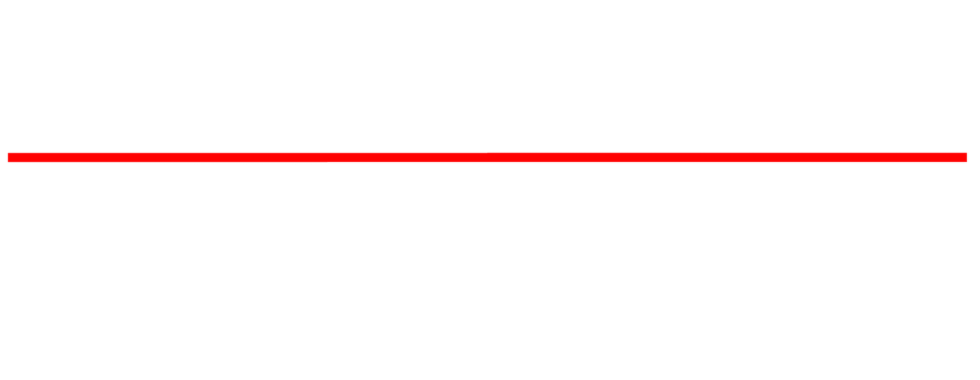 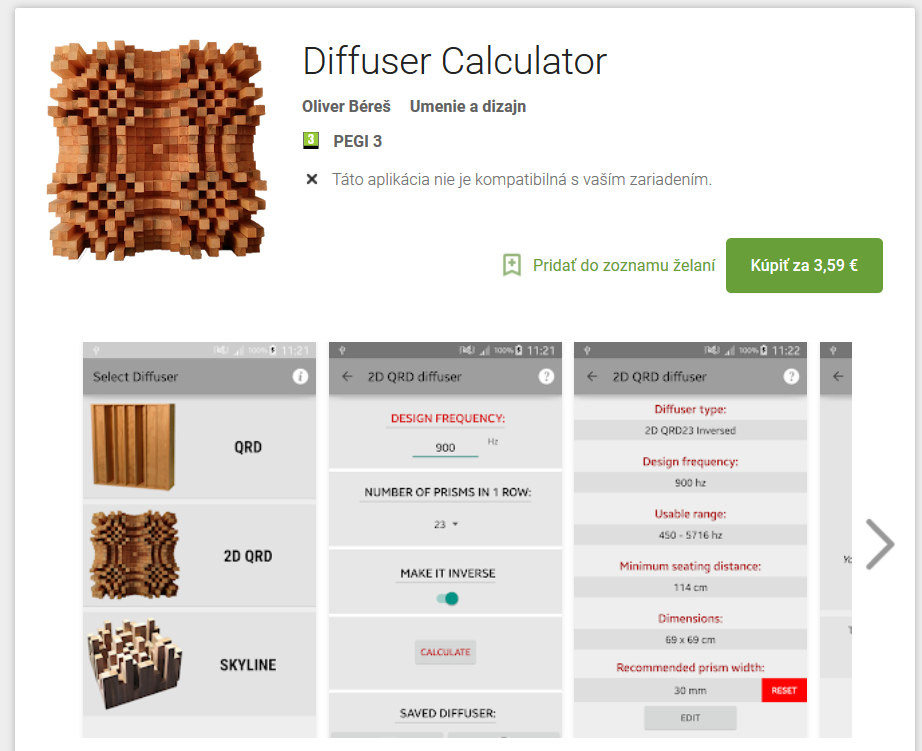 Hotová aplikácia uploadnutá na Google Play  (https://play.google.com/store/apps/details?id=acoustic.oliver.diffusers)
Výsledky práce
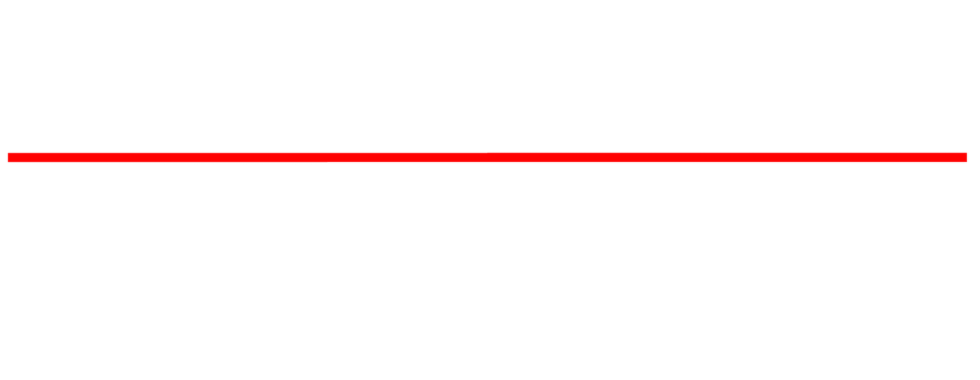 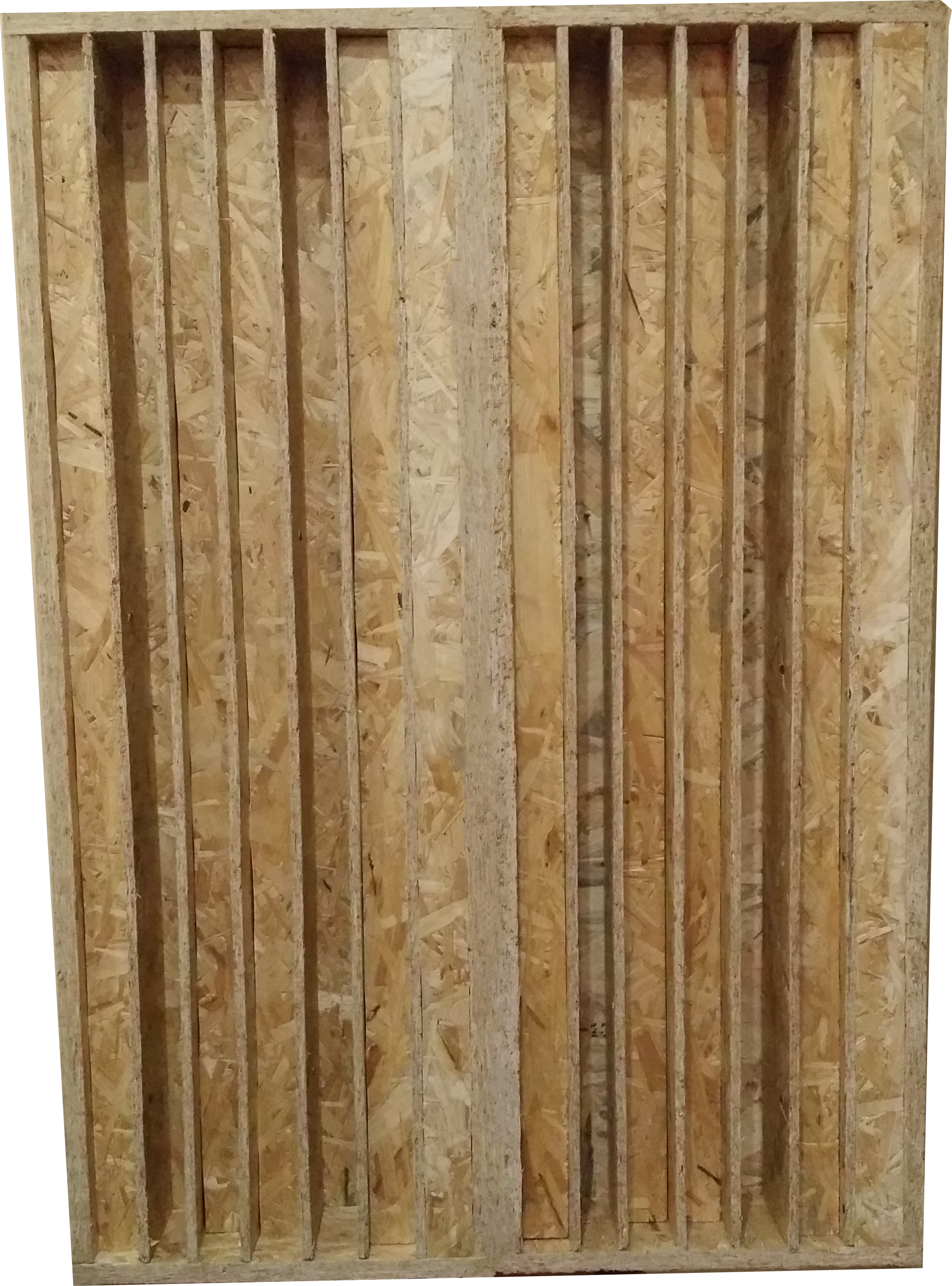 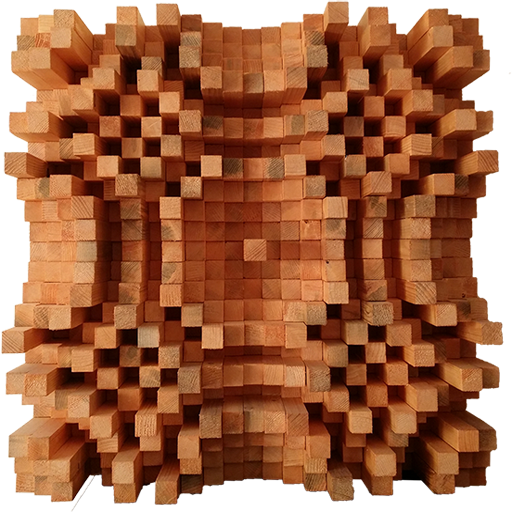 Mnou postavené akustické difúzory:
Výsledky práce
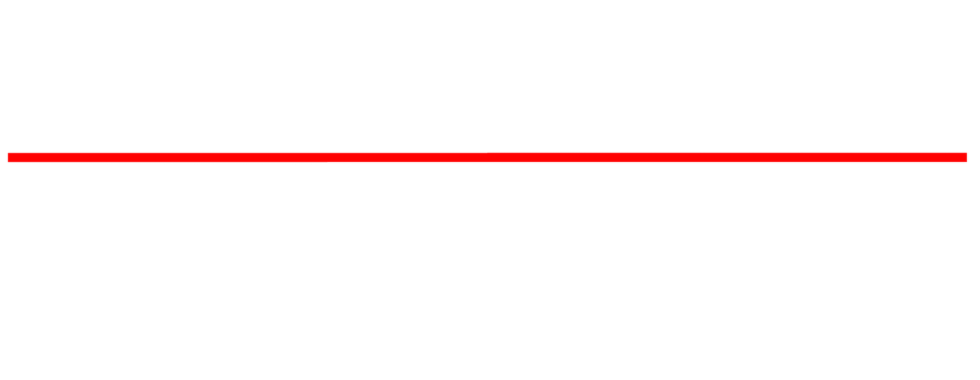 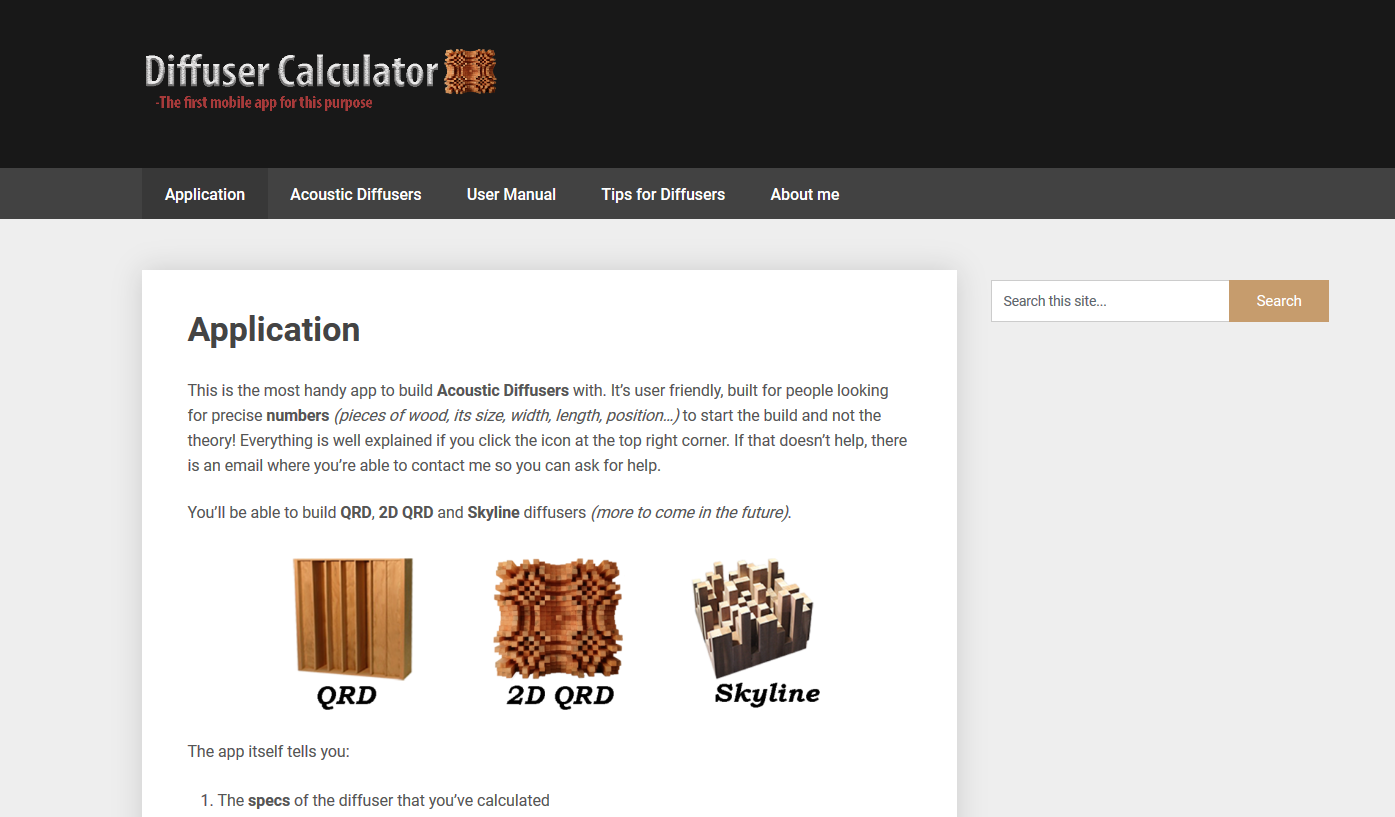 Web stránka vytvorená zvlášť pre túto aplikáciu (www.diffuser-calculator.com)
Zdroje
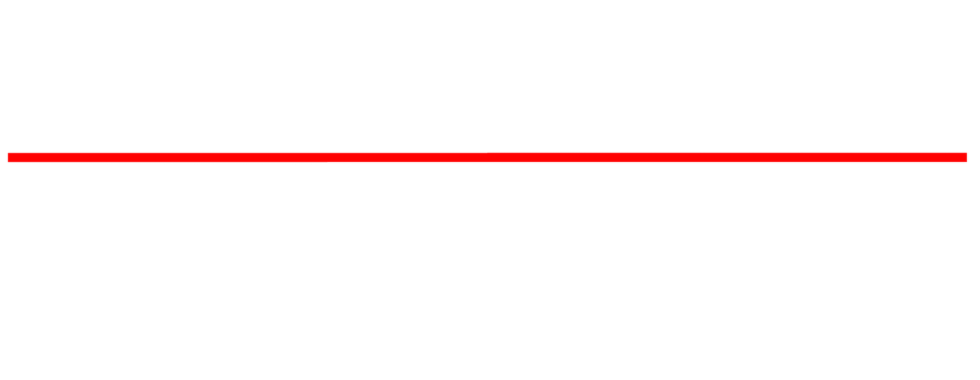 Acoustic Absorbers and Diffusers: Theory, Design and Application (by Trevor J. Cox and Peter D'Antonio)

http://www.subwoofer-builder.com/qrd.htm

The QRD Diffractal: A New One- or Two-Dimensional Fractal Sound Diffusor (from D'Antonio, Peter; Konnert, John)

The Design and Application of Modular, Acoustic Diffusing Elements by R. Walker B.Sc. (Eng)., C.Eng., M.I.E.E.
Ďakujem za pozornosť!
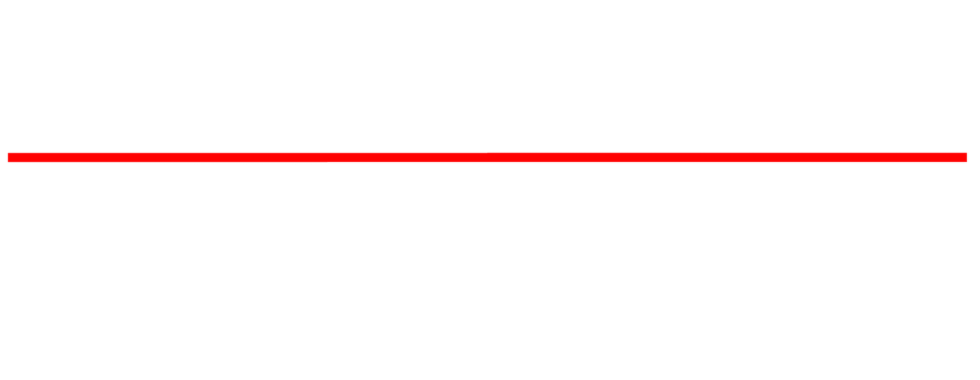